Toán
KIỂM TRA BÀI CŨ
2
6
3
5
+
2
9
7
5
5 cộng 7 bằng 12, viết 2 nhớ 1.
2
5
6
8
3 cộng 2 bằng 5, thêm 1 bằng 6, viết 6.
3526 + 2759 = 6285
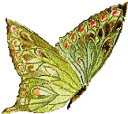 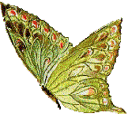 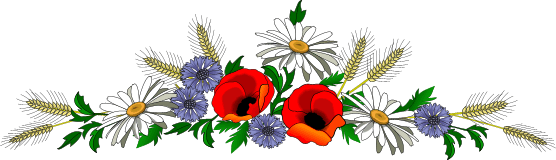 LUYỆN TẬP
Bài 1:
…
…
a/    7766     7676
>
b/     1000g     1kg
=
>
<
=
8453     8435
950g      1kg
…
<
…
<
9102     9120
…
<
1km       1200m
<
…
>
>
…
100phút       1giờ30phút
…
5005     4905
1000g = 1kg
1km  = 1000m
1giờ30phút  = 90phút
1kg  = 1000g
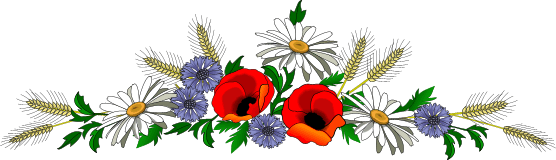 LUYỆN TẬP
Bài 2:
4208;
4802;
4280;
4082
Viết các số
a/ Theo thứ tự từ bé đến lớn
4082;
4208;
4280;
4802
b/ Theo thứ tự từ lớn đến bé
4802;
4280;
4208;
4082;
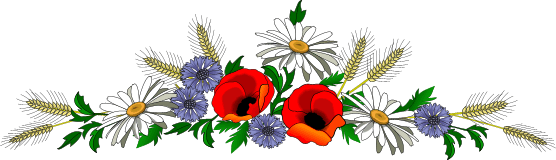 LUYỆN TẬP
Bài 3: Viết
b/ Số bé nhất có bốn chữ số
a/ Số bé nhất có ba chữ số
Số bé nhất có bốn chữ số là số: 1000
Số bé nhất có ba chữ số là số:  100
c/ Số lớn nhất có ba chữ số
d/ Số lớn nhất có bốn chữ số
Số lớn nhất có ba chữ số là số: 999
Số lớn nhất có bốn chữ số  là số:  9999
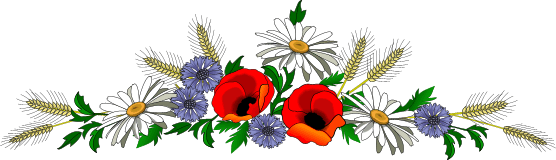 LUYỆN TẬP
Bài 4: a)  Trung điểm của đoạn thẳng AB ứng với số nào?
A
B
0
600
100
500
200
400
300
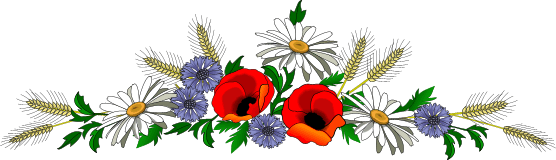 TRÒ CHƠI
NGỌN NẾN MAY MẮN
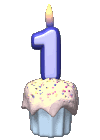 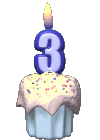 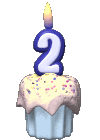 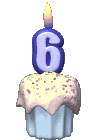 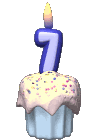 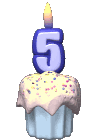 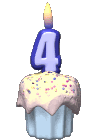 5769 < 5796
5769 … 5796
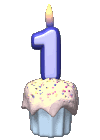 8792 >8729
8792 … 8729
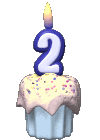 1kg = 1000g
1kg …1000g
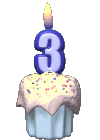 967m < 1km
967m … 1km
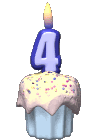 4999 < 5000
4999 … 5000
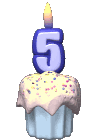 1phút = 60giây
1phút … 60giây
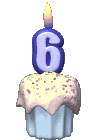 3901 > 3899
3901 … 3899
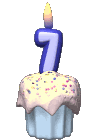